1.5 Theory of the Firm and Market Structures
S1
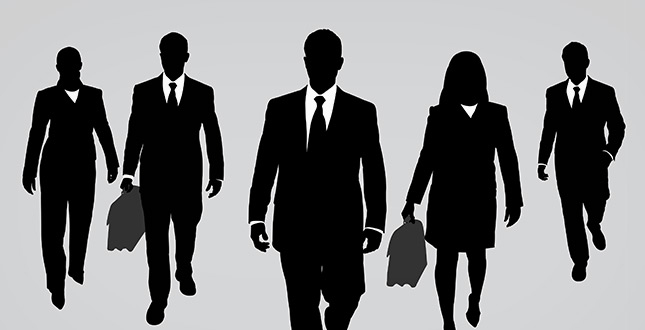 Production and costs
Production
Which of these inputs would be the most variable?
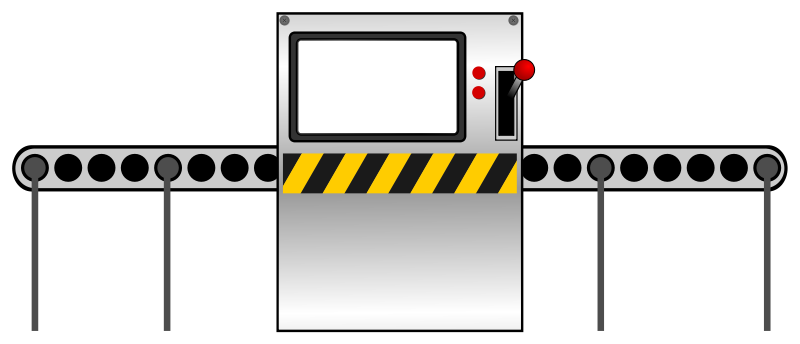 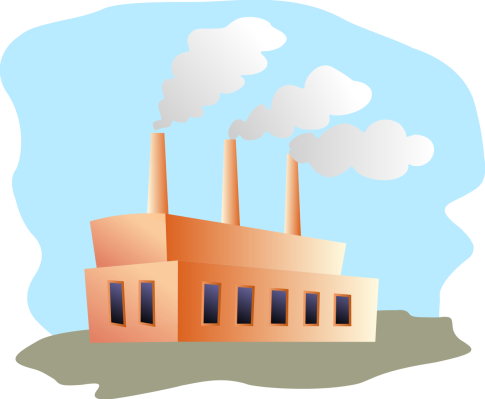 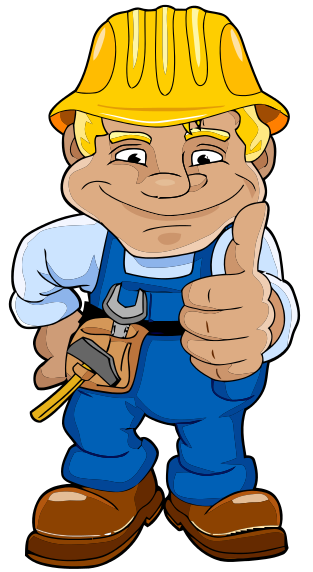 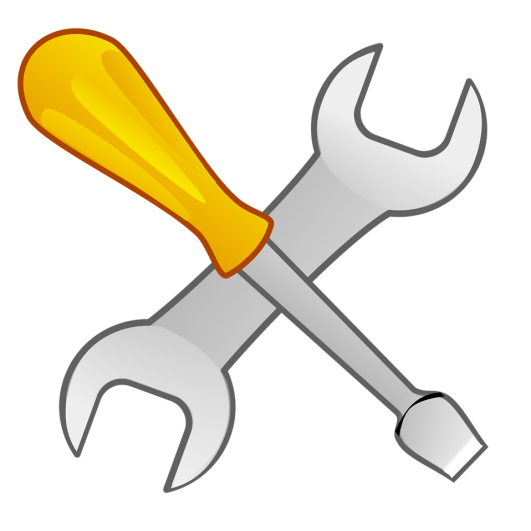 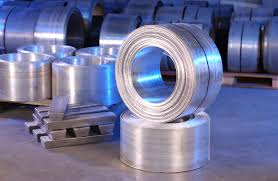 Short run vs long run
Short run:
		Time period during which one or more factors of production are fixed.


Long run:
		All factors are variable
		(we can’t measure by time, it varies by firm/industry)
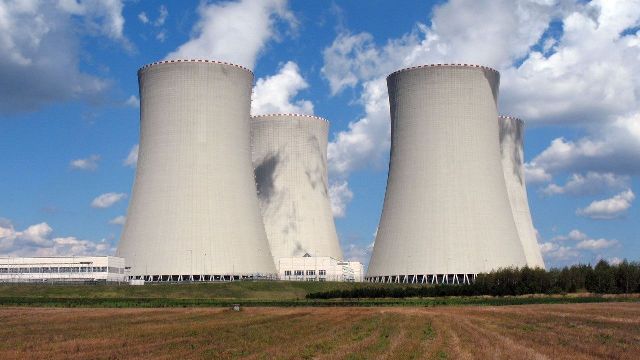 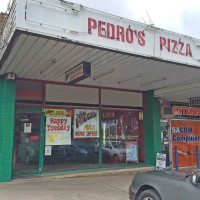 Short-run production
Total product:
The total quantity of output produced by a firm.

Average product:
The total quantity of output of a firm per unit of variable
input (such as labour)

Marginal product:
The extra or additional output that results from one
additional unit of a variable input (such as labour).
Producing tennis balls
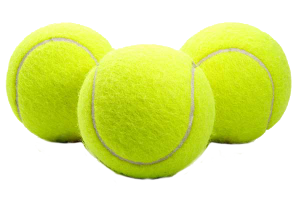 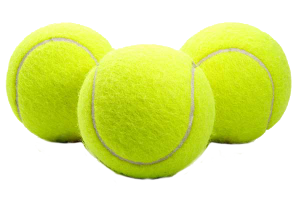 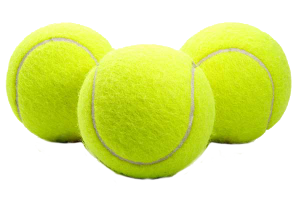 Producing tennis balls
Complete the following
Producing tennis balls
Plot the total product curve

x-axis – quantity of labour (QL)
y-axis – total product (TP)

Plot the marginal and average product curves

x-axis – quantity of labour (QL)
y-axis – marginal and average product

AP is maximised at the exact point where the AP curve intersects with the MP curve
				APmax is where MP = AP
Law of diminishing marginal returns
The output per additional unit of variable factor input will ultimately fall if one or more factors are fixed.

Why does this occur?
Fixed factor(s) of production.

What was fixed in the tennis ball production?
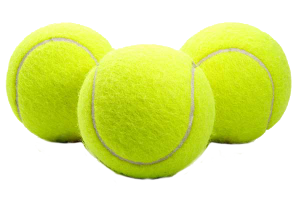 Short-run production
Economic costs of production
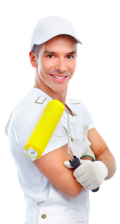 Mr Baum the painter

Paint my brother’s house = $2,000

Paint 			= $350
Rollers 		= $10
Masking tape 	= $8
Petrol			= $25


What were my costs?
Economic costs of production
Explicit costs (accounting costs)
Costs of production that involve a money payment by a firm to an outsider in order to acquire a factor of production that is not owned by the firm.

Implicit costs
Costs of production involving sacrificed income arising from the use of self-owned resources by a firm.

During the painting time, I was offered 12 hours work at $23 per hour at the racetrack.

What were my economic costs?
When we talk about ‘costs’, assume economic costs are included
Short-run production
Fixed costs (no fixed costs in the long run)
Costs of fixed inputs
	e.g. rent, loan repayments, council rates, property     taxes, salaries
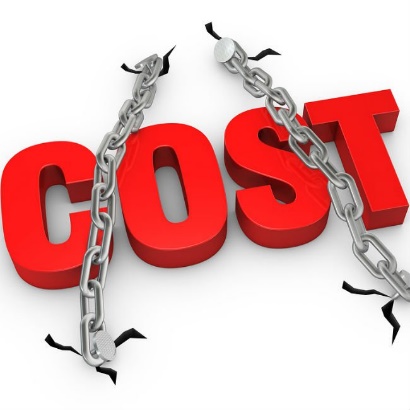 Fixed costs
FC
0
Output
Short-run production
Variable costs
Costs of variable inputs
	e.g. wages, raw materials, utilities
VC
Variable costs
0
Output
Short-run production
Total costs
VC
FC
0
Output
Short-run production
Short-run production
Short-run production
Practice
Given the following information for Xavier Pants Company

					Each worker costs $500

					Fixed costs are $1,000




Complete the table given to you and graph the results
Short-run production
Some notes on the diagrams

MC intersects ATC and AVC at their lowest point
		When MC < AVC, AVC is falling
		When MC > AVC, AVC is rising
		When MC < ATC, ATC is falling
		When MC > ATC, ATC is rising

Vertical distance between ATC and AVC is the same as AFC to the x-axis.

The U (ish) shape of AVC, ATC and MC is due to the law of diminishing returns

AFC falls continuously as output increase
Short-run production
Output AP, MP
Relationship between cost curves and product curves

Cost curves are mirror images of the product curves

As MP rises, each marginal labour unit is being more productive.

As each marginal labour unit is being more productive, the marginal cost per output unit falls.
AP
MP
QLabour
Costs AVC, MC
MC
AVC
Output
decreasing marginal returns
increasing marginal returns
Short-run production
Output AP, MP
Relationship between cost curves and product curves

Cost curves are mirror images of the product curves

As AP rises, each marginal output unit is made with less labour.

As each labour unit is being more productive, the cost of each output unit falls.
AP
MP
QLabour
Costs AVC, MC
MC
AVC
Output
decreasing marginal returns
increasing marginal returns
Long-run production
The period in which all factors of production are variable.  This lowers the average cost since firms will optimise the mixture of fixed and variable costs
Long-run production
Constant returns to scale
As inputs increase, so output increases proportionally.
e.g. The canteen increases land, 
labour and capital by 50%.  Output 
increases by 50%
Increasing returns to scale
As inputs increase, output increases by a proportionally larger amount.
e.g. An electrician hires an
 apprentice.  Input increases by
 50%, output increases by 75%.
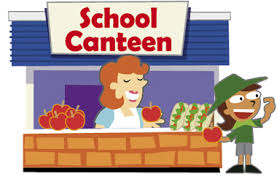 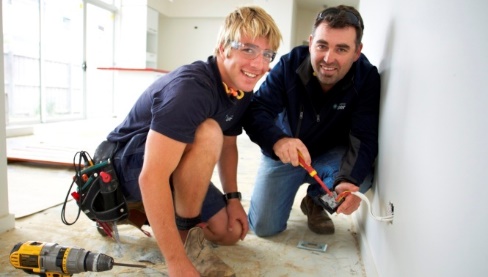 Long-run production
Decreasing returns to scale
As inputs increase, output increases by a proportionally smaller amount.
e.g. A fish and chip shop expands its inputs by 50%.  Output grows by only 25%.
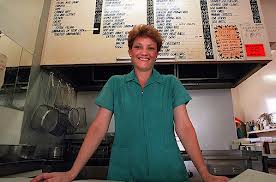 Long-run production
Productively efficient producing at Q.

Wants to produce at Q1.

Increases fixed factors, buys new factory.

At Q, SRATC is at ATC*

Qmin required to maintain ATC

At Q1, ATC is minimised
Costs
SRATC
ATC*
SRATC1
ATC
ATC1
0
Q
Qmin
Q1
Output
(short-run)
Long-run production
Infinite SRATC curves

If increased use of fixed factors results in a lower SRATC curve 
 Increasing returns to scale (economies of scale)
Costs
SRATC
SRATC1
SRATC2
SRATC3
SRATC4
SRATC5
LRATC
0
Output
(long-run)
Long-run production
If increased use of fixed factors results in same-level SRATC curve 
 Constant returns to scale (economies of scale)



If increased use of fixed factors results in higher SRATC curve 
 Decreasing returns to scale (diseconomies of scale)
Average total costs
LRATC
0
Output
(short-run)
Long-run production
Economies of scale
Specialisation of labour
	- labour does what it’s best at

Cost spreading

				vs    Baum Backyard Lemonade co.


		Each take out prime time TV ads.  Is the effect on average costs the same?
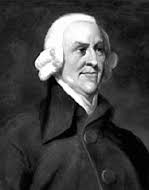 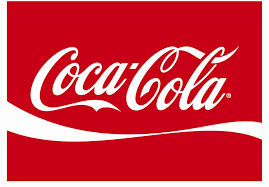 Long-run production
Economies of scale
Buying power
	- can negotiate cheaper input prices






	- preferential lending costs
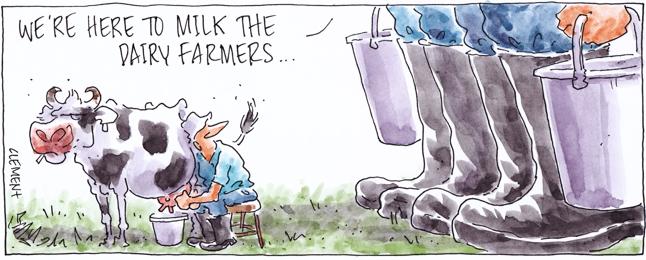 Long-run production
Economies of scale
Indivisibility of capital equipment









The full cost must be paid, regardless if it isn’t used to full capacity
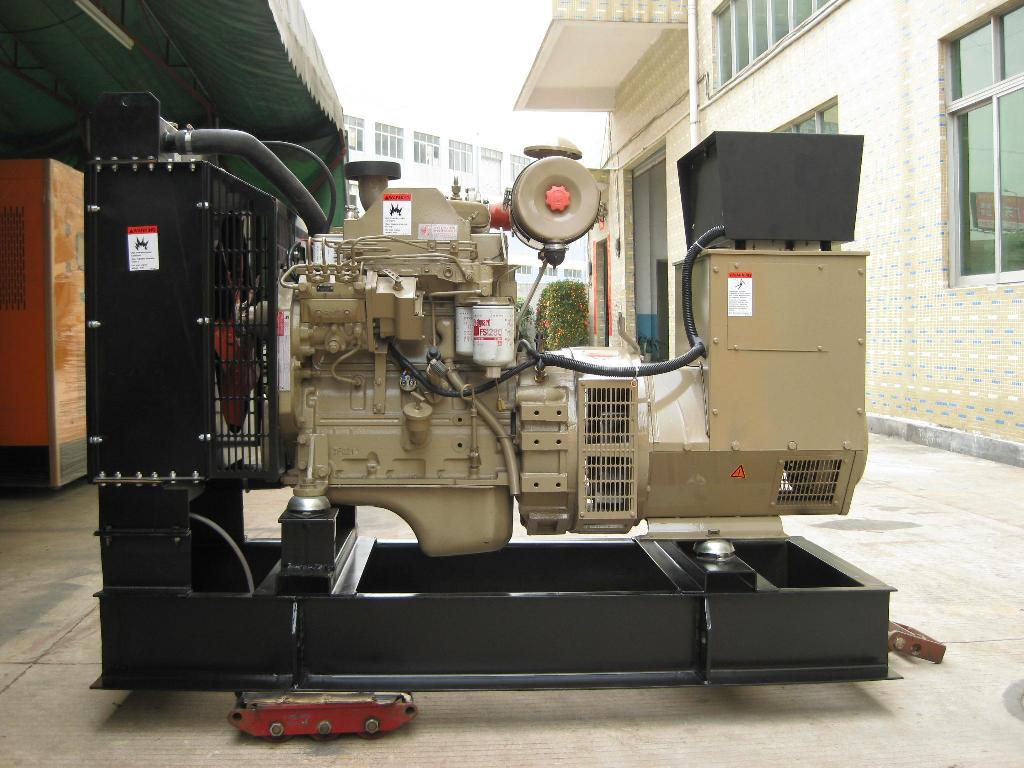 Long-run production
Diseconomies of scale
Organisational control
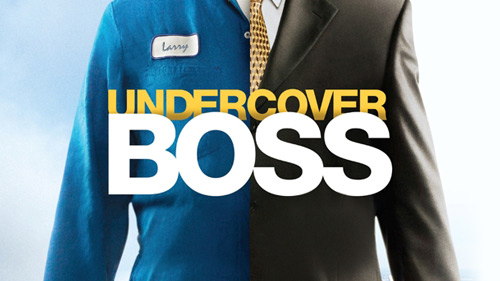